Class Size Trends Citywide & Other Related Issues 2007-2019
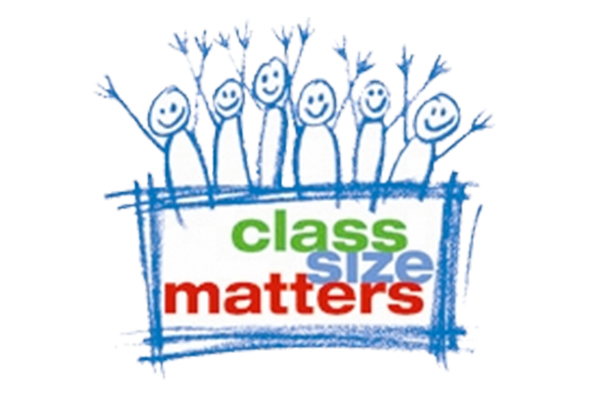 Leonie Haimson and Emily Carrazana
Class Size Matters
11/20/10
www.classsizematters.org
Info@classsizematters.org
What are the UFT contractual class sizes limits?
In 2007, NYS Legislature passed a new law called the Contracts for Excellence (C4E)
C4E law states that in return for millions in new state funding, NYC has a legal obligation to:1. Spend the funds to improve school conditions in six specified areas.2. Create a plan to reduce class sizes in all grades over five years.3. In 2007, NYC submitted a 5-yr plan to reduce class sizes to no more than 20 in grades K-3; 23 in grades 4-8 and 25 in core HS classes.4.  Yet instead of decreasing, class sizes increased sharply, starting in 2008.
This year’s class size data was just released and shows a small increase in average class sizes citywide in Kindergarten  and 7th grade; 
other grades no change or small decreases.
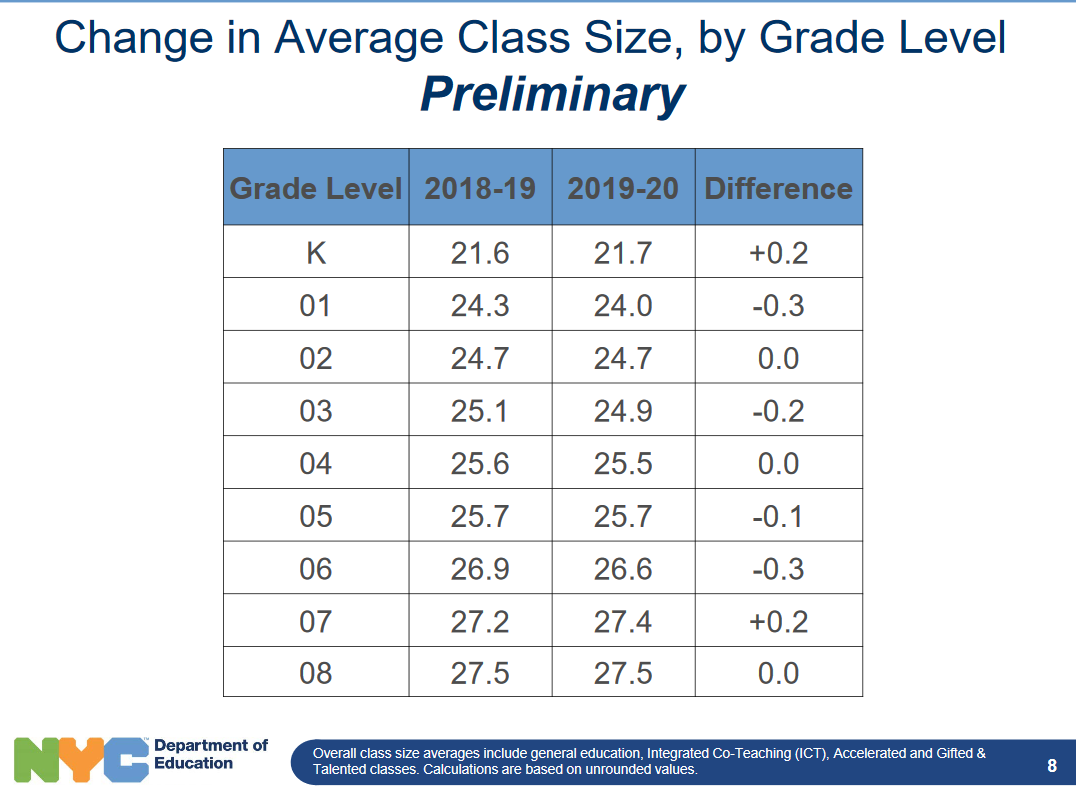 But average class sizes only tell part of the story!   The total number of students in classes of 30 or more citywide has also increased since 2007.
School overcrowding also an issue in many districts
Latest Blue Book for 2018-2019 shows that there were 515,898 students in NYC overcrowded schools


Though in some districts, there would be space to lower class size right now.
So what are we doing about this?
.
What does DOE say in court, in arguing they don’t need to lower class size?
DOE claims that then-Commissioner Steiner gave them a waiver from reducing class size in 2010.

BUT: Commissioner Steiner clearly stated this was a temporary waiver, due to the economic recession which ended a decade ago.

In any case, neither Steiner nor the current Commissioner has the authority to waive the law.

The DOE also argues that any class size obligations lapsed at the end of the 2011-2012 school year; even though the state legislature renews the C4E law every year, including the part of the law requiring NYC to lower class size. 

DOE also claims though they may have had an obligation to create a plan, they didn’t have to follow it!
What else are we doing?
We had a campaign last year to urge the City Council to allocate dedicated funding to be used to reduce class size, especially in struggling schools to begin with and in the lower grades.

We were unable to convince them but plan to push for this in next year’s budget. 

Please join our campaign by passing a resolution and contacting your CMs to support this effort.
We also released a report on charter facility funding last month.
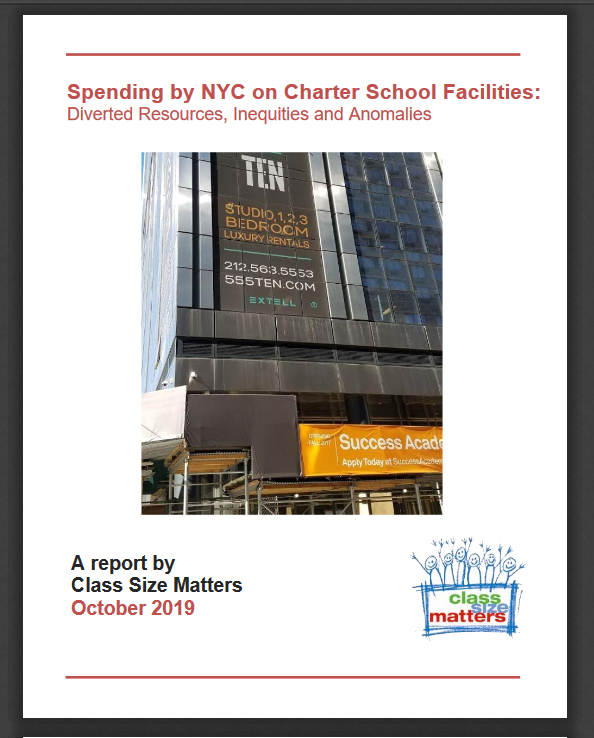 State law passed in 2010 requires matching funds for facility upgrades for public schools co-located with charter schools, for every expenditure by charters for facility renovations over $5000.

We found that FY 2014 to FY 2019, about $22.1 million in charter school expenditures on facility upgrades were not matched in the public schools that shared their buildings, a shortfall of about 14%
[Speaker Notes: Report Figure 3]
In 2014, the state passed a law stating that NYC must either provide charter schools space in public school buildings or help them pay for private space
We also found that DOE is helping to pay for 8 Charters though their buildings owned related parties
This means the building is owned by their charter management organizations or an affiliated LLC or foundation.  

The total for such expenditures amounts to about $14.8 million in DOE expenditures since FY 2015
Examples: Success Academy Hudson Yards
DOE spent  $2.2 million for two Success Academy charter schools in FY 2019 located in Hudson Yards complex on the west side of Manhattan, the most expensive real estate development in NYC.

Yet Success Academy Charter Management Organization purchased the space for $68 million in 2016, with at least $20 million donated by Robertson Foundation.

In another case, the city paid $461,965 in lease subsidies in FY 2019 towards the rental costs of Beginning with Children II charter school in Brooklyn.

Real estate records show Beginning with Children Foundation bought the building for only $10  in 2017 from the Pfizer Corporation.
Harlem Village Academy
Since FY 2015, the DOE has  provided per-student lease subsidies of nearly $3.2 million to Harlem Village Academy – West (M335) for an elementary school located on 74 West 124th Street.  

The building was purchased in 2012 by “HVA 124 LLC” for $13 million according to property records, a limited liability company in which the HVA CMO is the sole member.  This was before the charter amendment requiring subsidies was passed. 

Jonathan Gray COO of Blackstone donated $10 million for the purchase of the building and an additional $15 million for building renovations. 

Part of the renovation costs were also paid by federal New Market Tax credits.
Harlem Children’s Zone Promise Academy II
Since FY 2015, the DOE has provided approximately $2.1 million in lease subsidies to Harlem Children's Zone Promise Academy II Charter School (M341) in a building on 35 East 125th Street. 


According to city records, this building has been owned by “Rheedlen 125th Street LLC” since 2000, which is a subsidiary of Harlem Children Zone network and their sole member.
Family Life Charter Schools
Family Life Charter Schools (FLACS) received $862,696 from DOE in lease subsidies in FY 2018.

FLACs was founded in 2000 in partnership with the Latino Pastoral Action Center (LPAC), headquartered in the same building on 14 West 170 St. in the Bronx.  

Property records show the building is owned by LPAC and tax forms show that they receive rental income.
What are we doing about this?
We are urging the NYC Comptroller to audit this spending of matching funds to see that they are equitable and fair

And to look at DOE spending on leases for charter schools to see if we should be subsidizing the rent for charters that own their own buildings.

We are also advocating for the State Legislature to change the charter law to relieve DOE’s obligations to provide space for charter schools in public school buildings or pay for their rent in private spaces.

.
How you can help
Pass a resolution and/or contact the Comptroller urging him to audit the city’s spending on charter facilities and renovation matching funds;

Contact your state legislators to change the charter law to relieve DOE’s obligations to provide space for charter schools in public school buildings or pay for their rent in private spaces

For more information or to subscribe to our newsletter, check out our website at www.classsizematters.org  or e-mail us at info@classsizematters.org